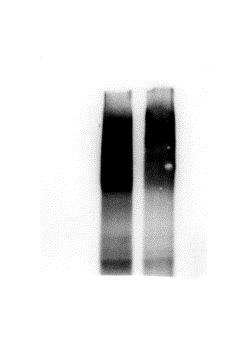 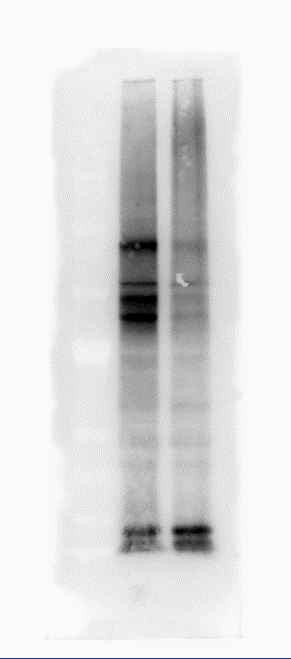 DNMT3a
DNMT1
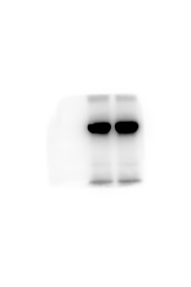 β-actin
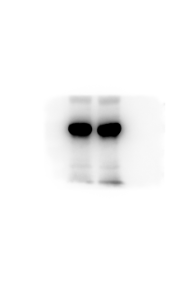 β-actin
[Speaker Notes: Figure 5-figure supplement 2.]